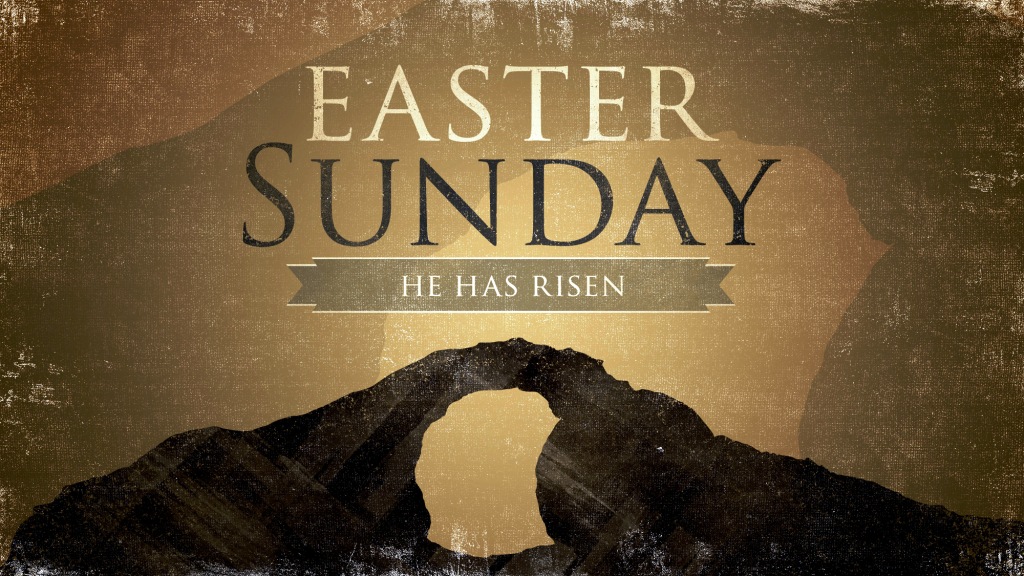 RESURRECTION
Why Resurrection?
INTRODUCTION
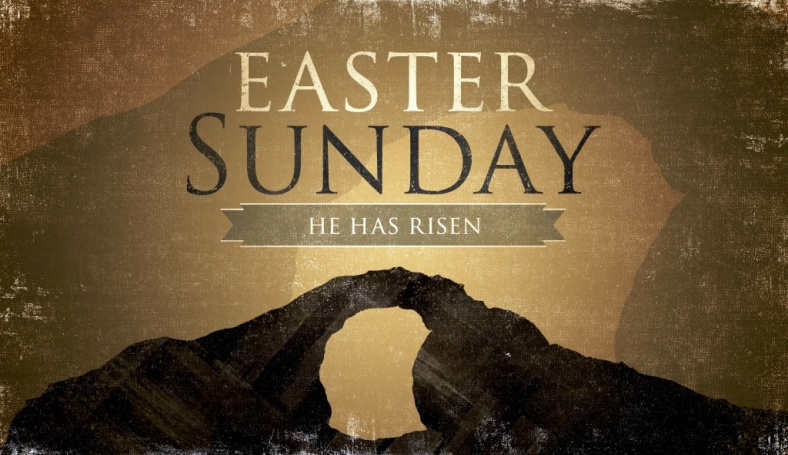 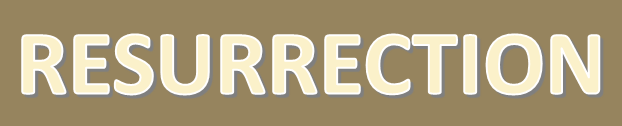 “Body stolen”“He swooned”“The Christ spirit”
INTRODUCTION
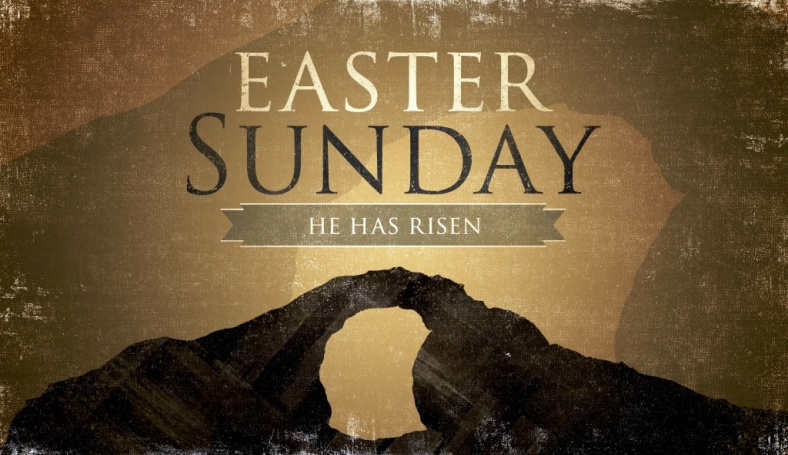 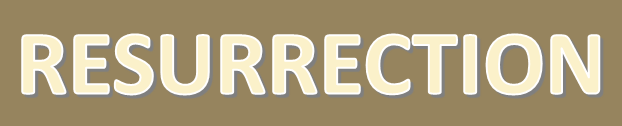 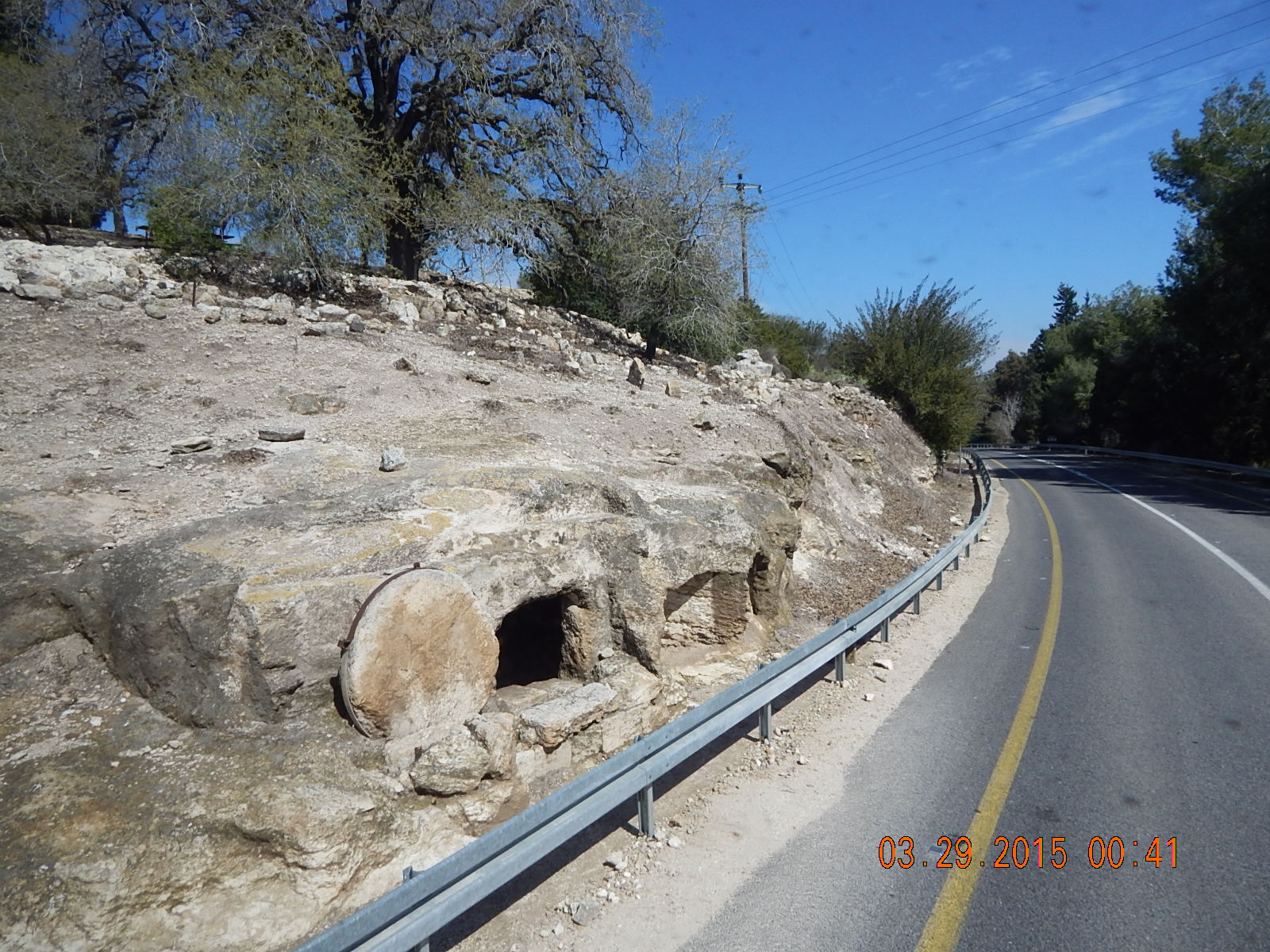 ILLUSTRATION
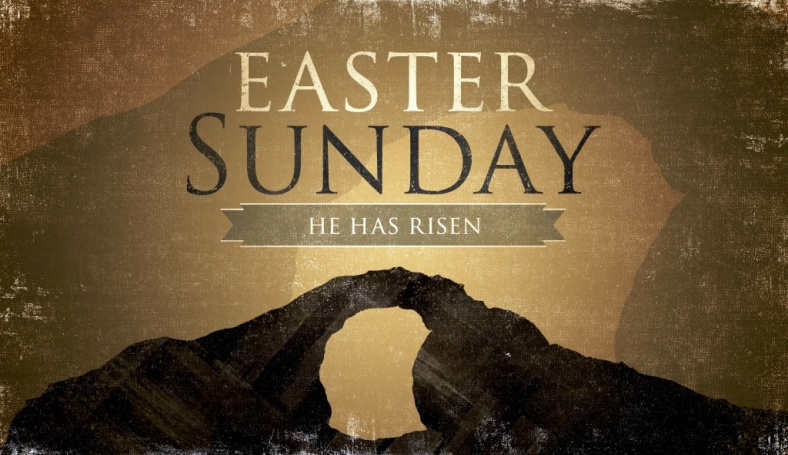 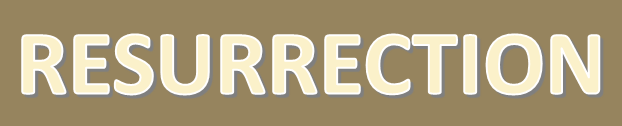 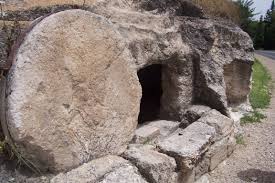 ILLUSTRATION
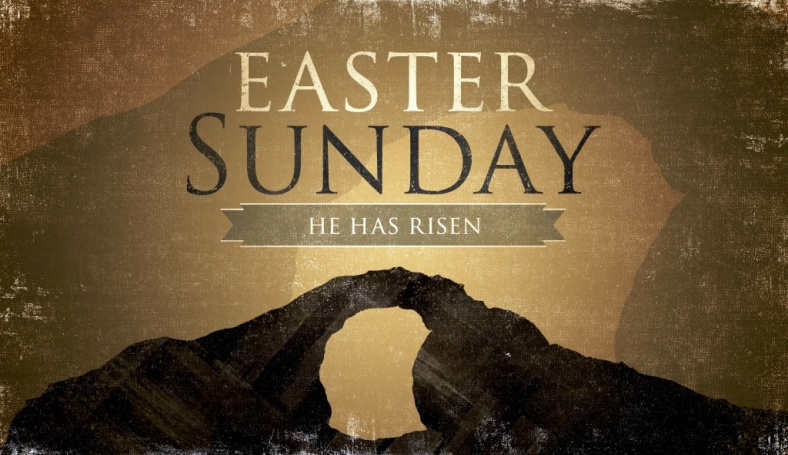 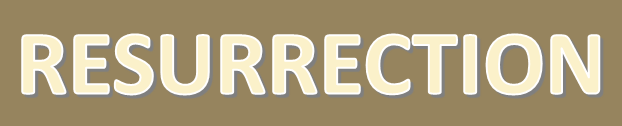 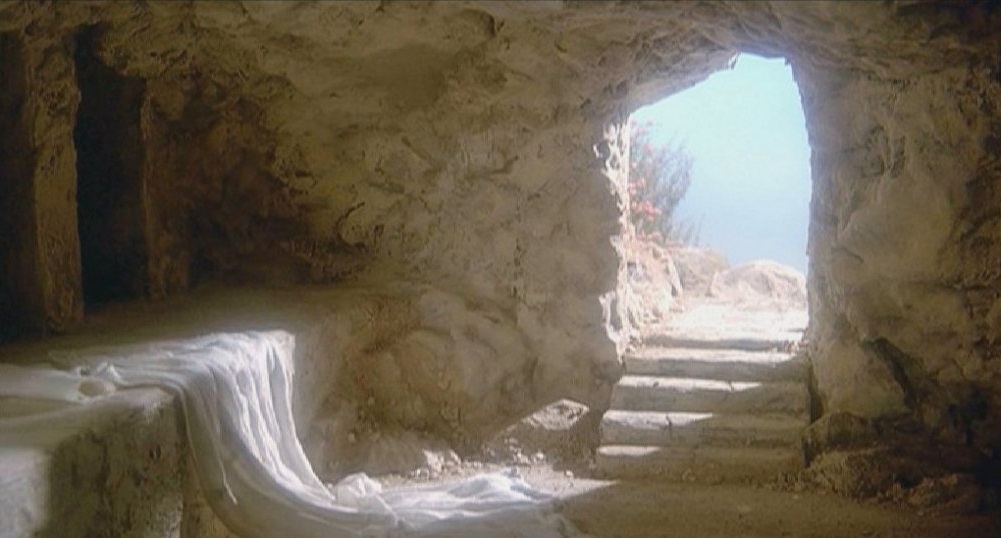 ILLUSTRATION
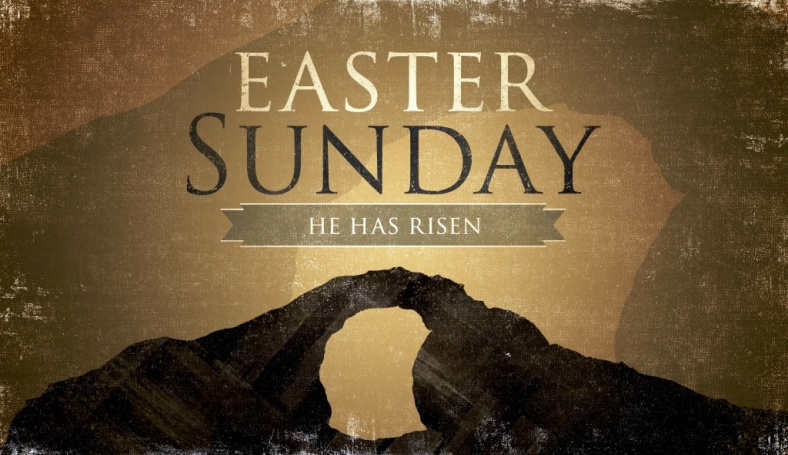 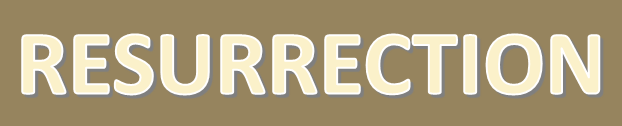 Romans 4:25
25 He was delivered over to death for our sins and was raised to life for our justification.
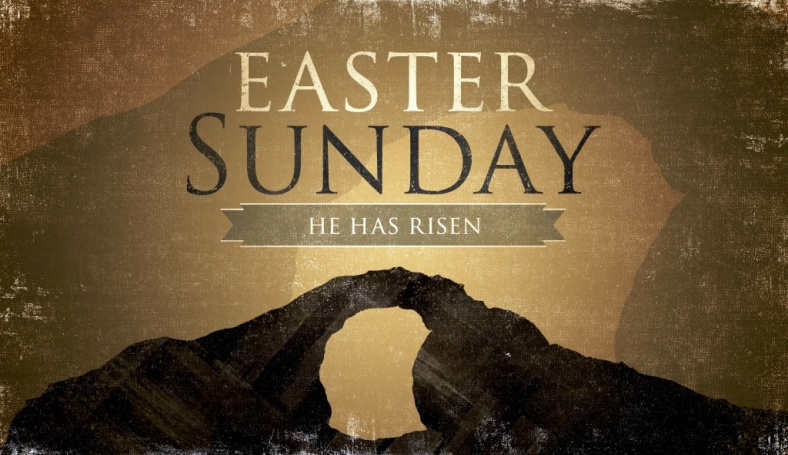 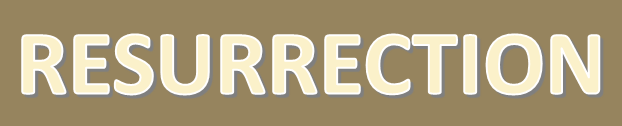 He is Risen…because payment is accepted in full
Point #1
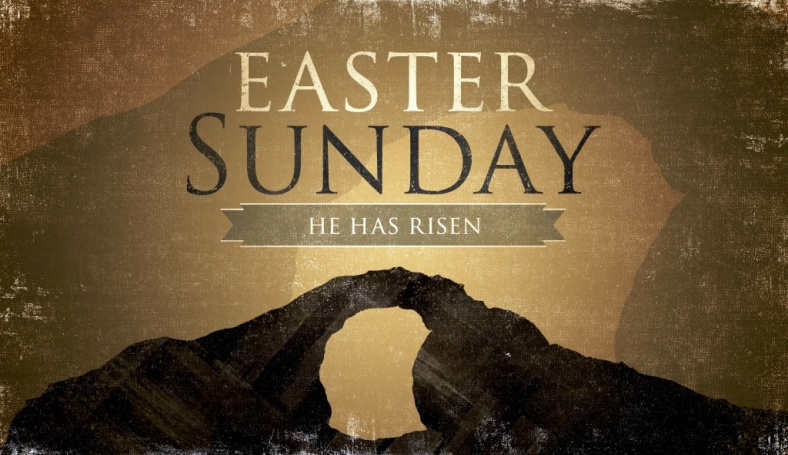 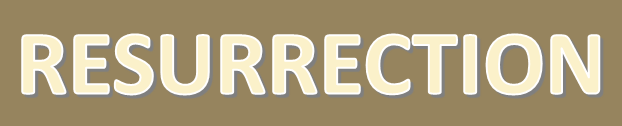 Acts 2:24
24 But God raised him from the dead, freeing him from the agony of death, because it was impossible for death to keep its hold on him.
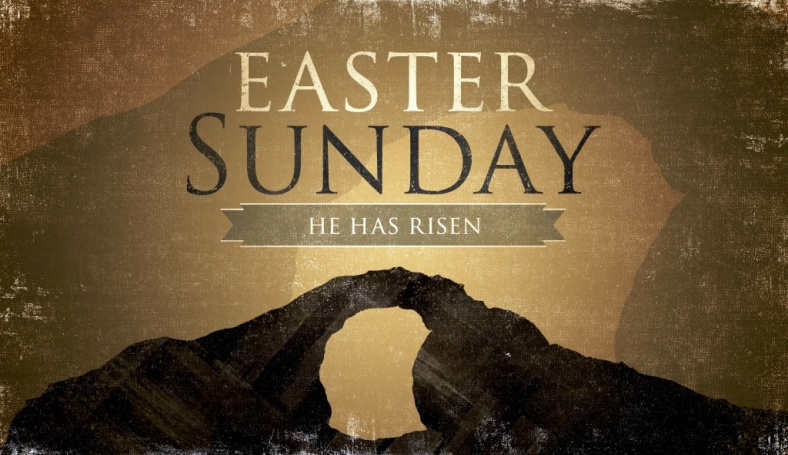 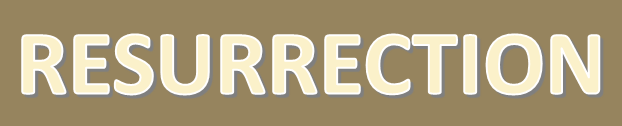 He is Risen…LIFE always beats DEATHLIGHT always shatters DARKNESS
Point #2
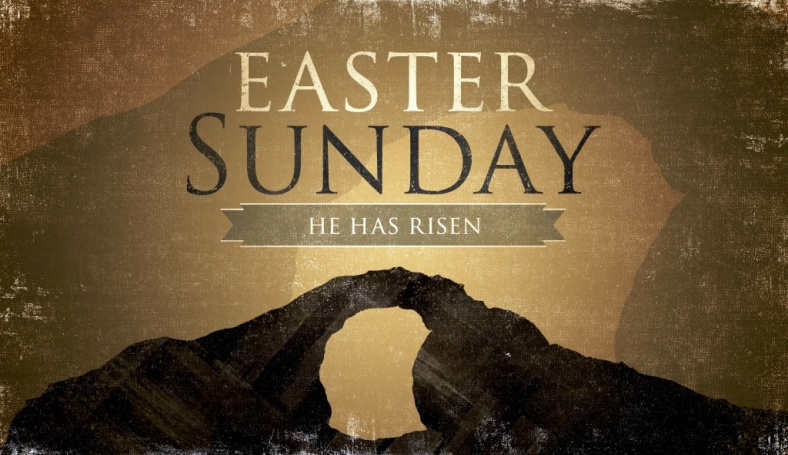 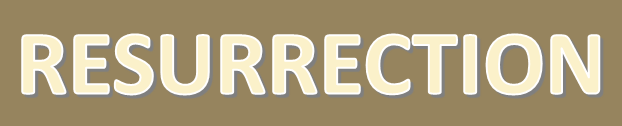 Acts 13:34
34 God raised him from the dead so that he will never be subject to decay. As God has said,“‘I will give you the holy and sure blessings promised to David.’
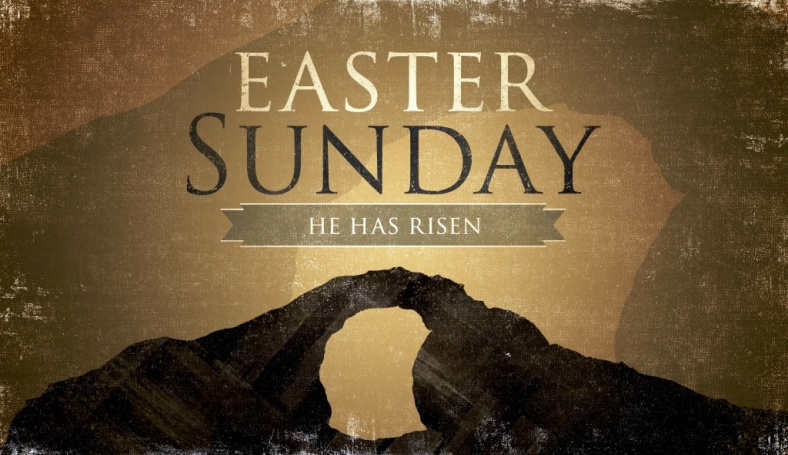 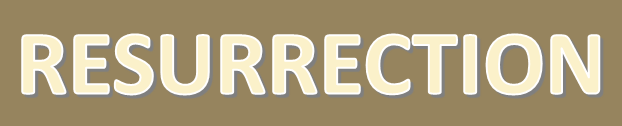 He is Risen…to prove that  God keeps His promises
Point #3
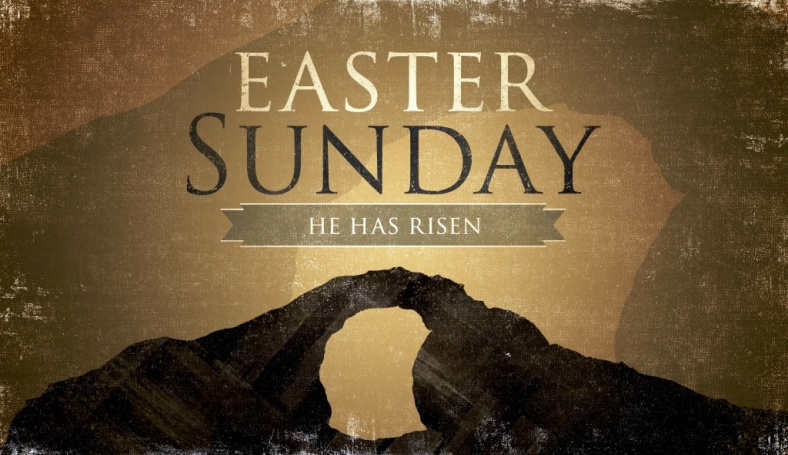 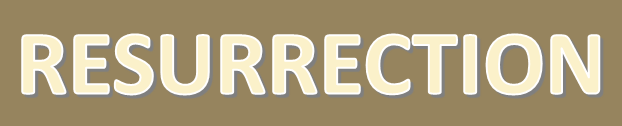 Romans 6:4
4 We were therefore buried with him through baptism into death in order that, just as Christ was raised from the dead through the glory of the Father, we too may live a new life.
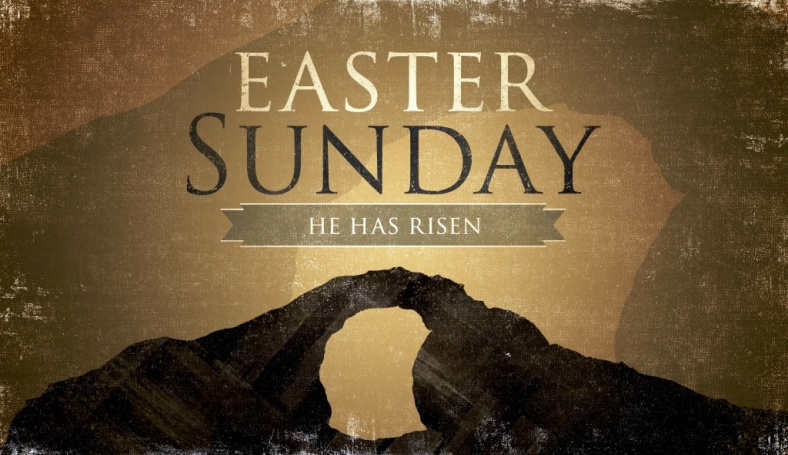 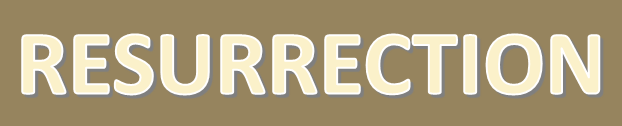 He is Risen…because God gives us new LIFE
Point #4
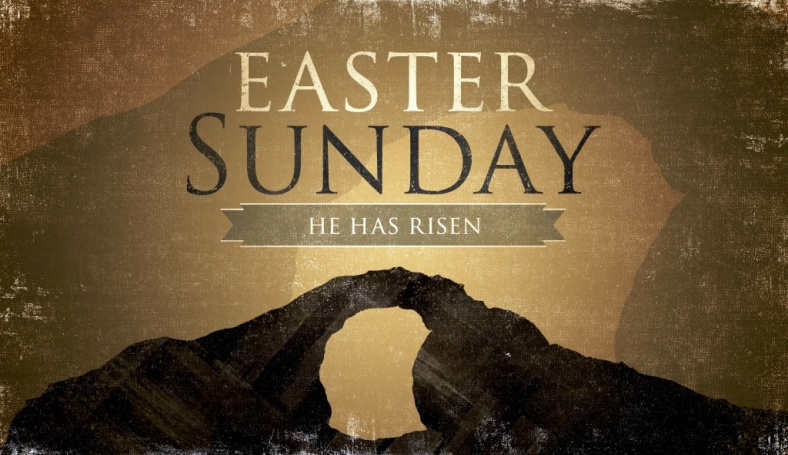 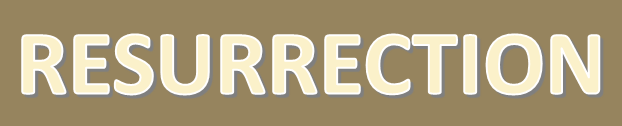 Acts 
4:10
10 then know this, you and all the people of Israel: It is by the name of Jesus Christ of Nazareth, whom you crucified but whom God raised from the dead, that this man stands before you healed.
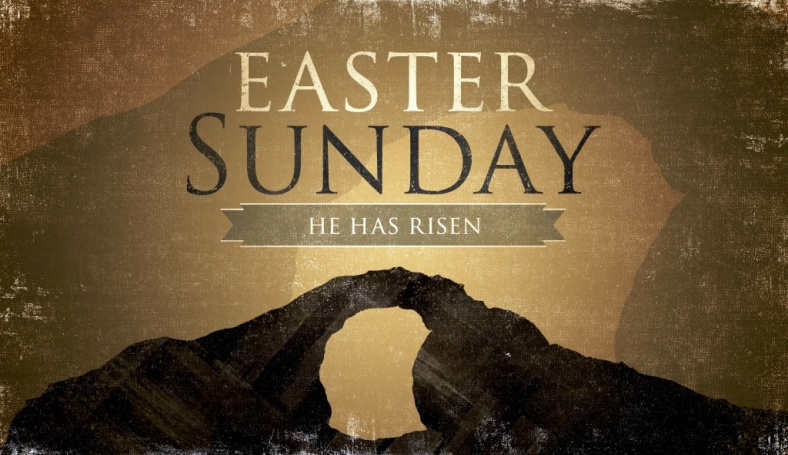 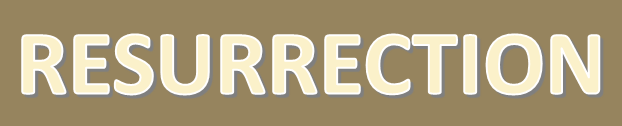 He is Risen…so that His grace may be flow from His people
Point #5
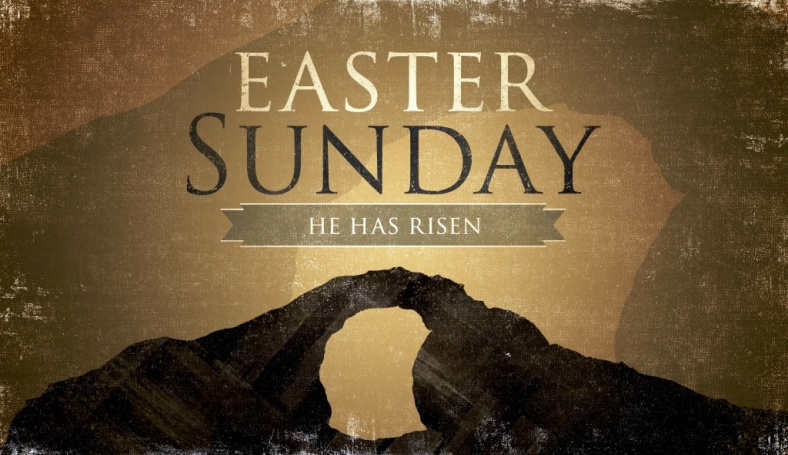 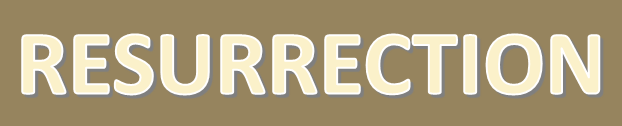 Second Corinthians4:14
14 because we know that the one who raised the Lord Jesus from the dead will also raise us with Jesus and present us with you to himself.
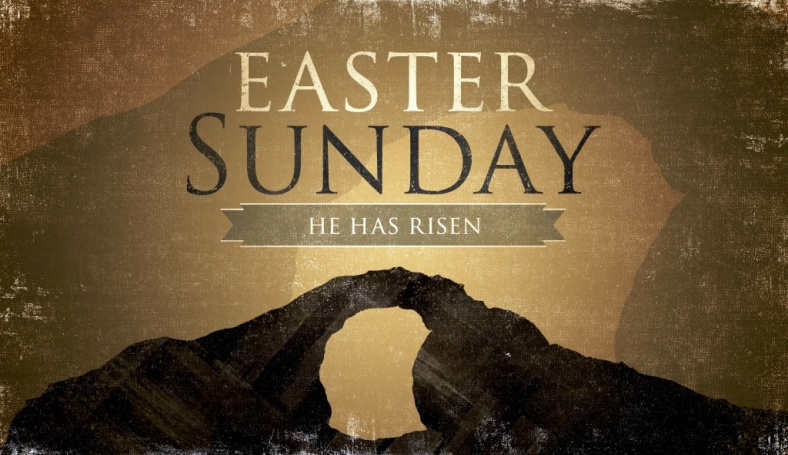 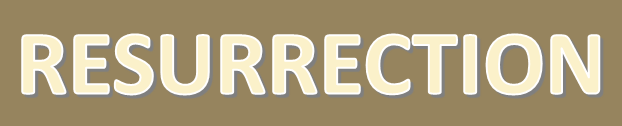 He is Risen…because He is an example to us of our physical resurrection
Point #6
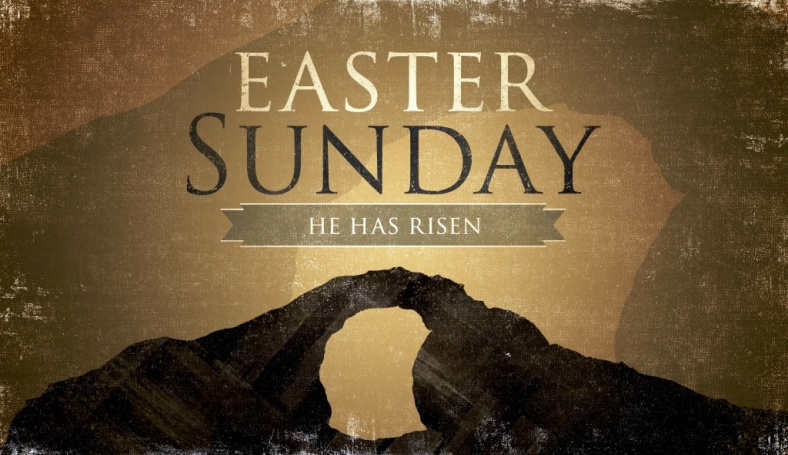 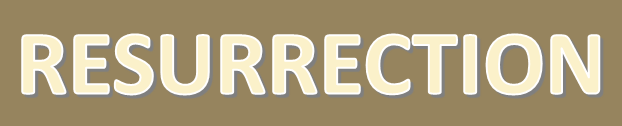 Acts 17:31
31 For he has set a day when he will judge the world with justice by the man he has appointed. He has given proof of this to everyone by raising him from the dead.”
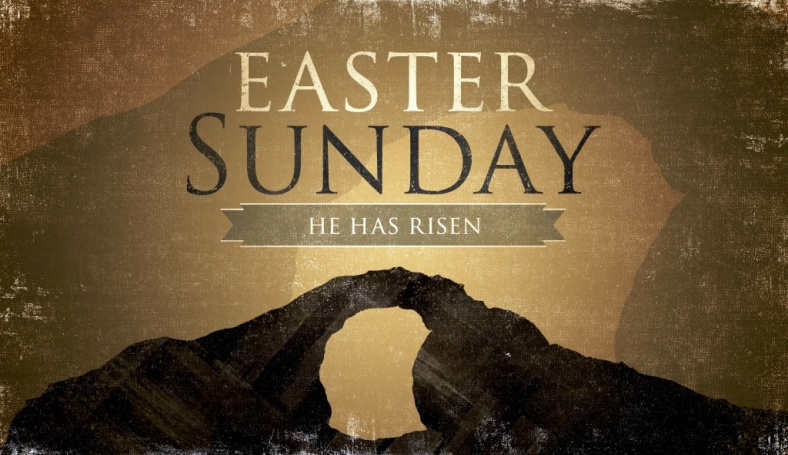 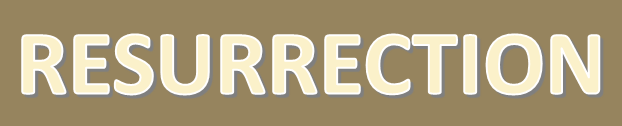 He is Risen…because God will have a MAN judge all of mankind
Point #7
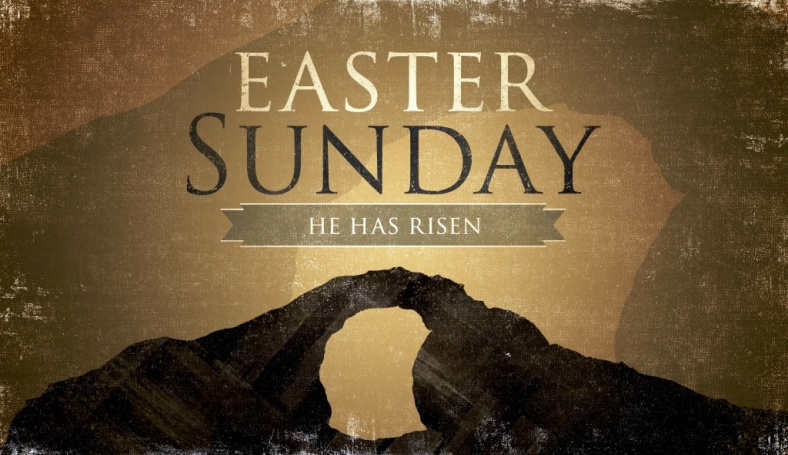 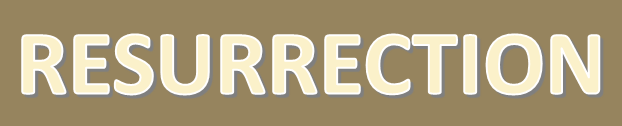 God is not in the condemnation and killing business but in the life and resurrection business
CONCLUSION
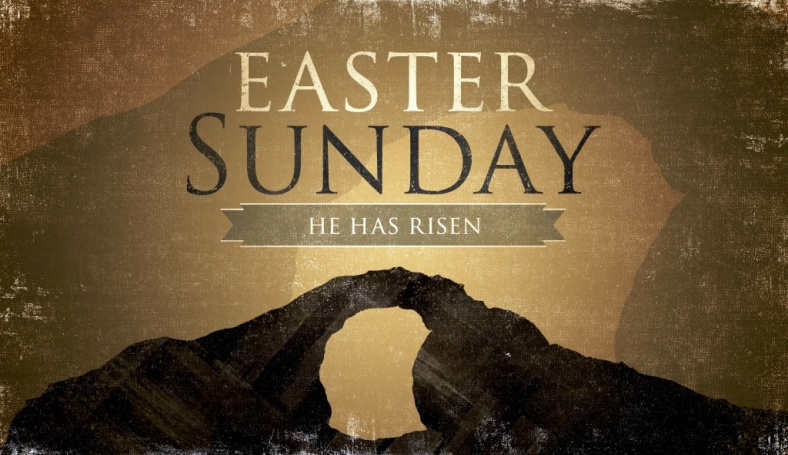 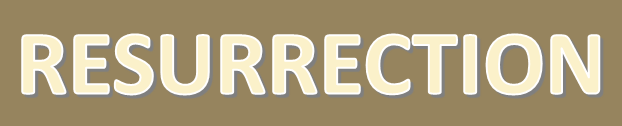 Where in your life do you need a RESURRECTION?
CONCLUSION
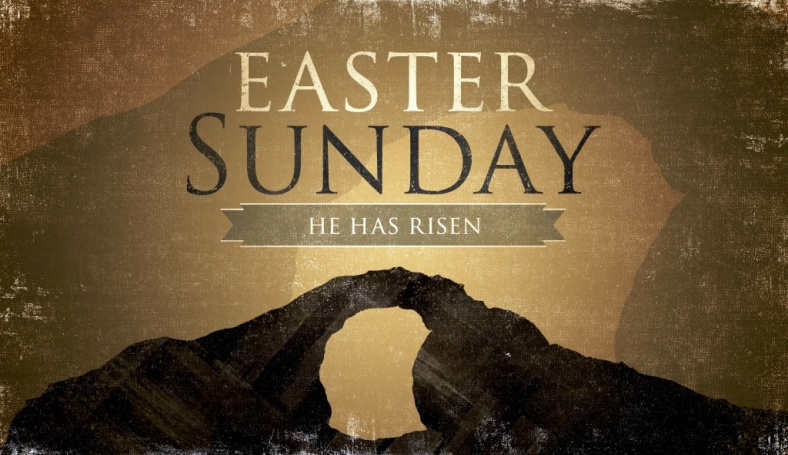 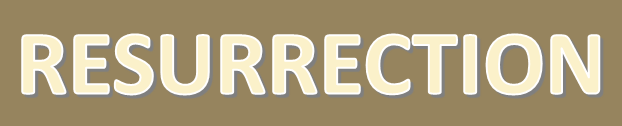